WEST SIERRA VISTA PARTNERSHIP PROGRAM STATUS UPDATE
City Council Work Session
July 11, 2023
STRATEGIC PLAN SUPPORT
FY 15-17 
“Develop, finance, and implement a program to incentivize West End commercial property improvements.”

FY 17-19
“Develop and implement a comprehensive strategy to promote infill and adaptive reuse of vacant commercial properties.”

FY 20-21
“Continue to provide incentives for West End redevelopment through the West SV Partnership Program.”

FY 22-23
“Expand the West End Redevelopment Area and the West Sierra Vista Partnership Program as appropriate.”

FY 24-25
“Continue to fund and promote the West Sierra Vista Partnership Program.”
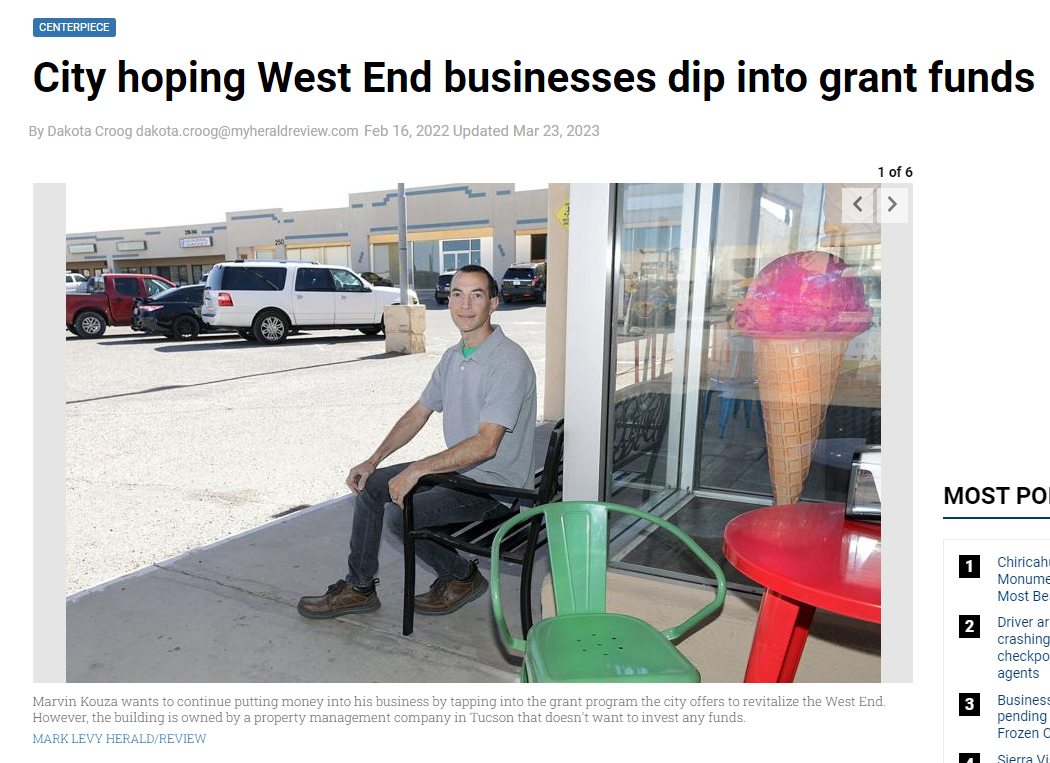 PROGRAM REQUIREMENTS
Program launched in 2018
Matching grant program on a reimbursement basis
Limited to properties inside redevelopment area
Non-profits that don’t generate sales tax are ineligible to apply
Funding is on a first come, first serve basis based on available budget
Projects should generally be completed within six months from grant being approved
One application per fiscal year
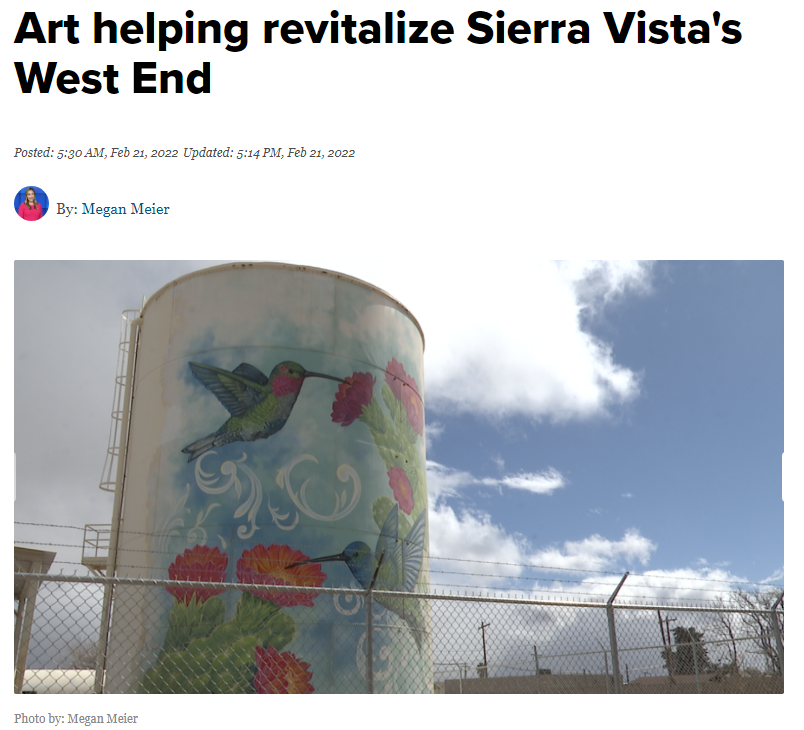 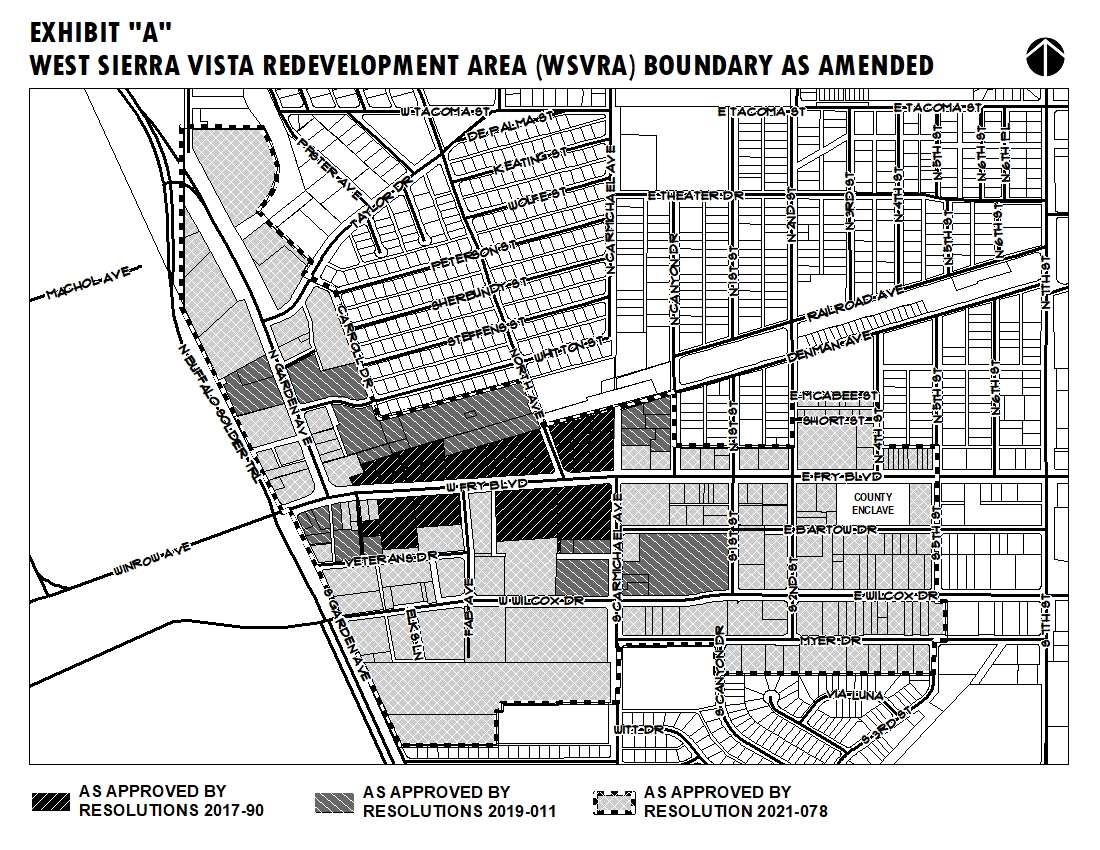 OBJECTIVES
REDUCE STOREFRONT VACANCIES TO INCREASE VITALITY AND GROW TAX BASE:  Encourage entrepreneurs exploring opportunities in Sierra Vista to consider West End as a place to start business.
MAKE OLDER PROPERTIES MORE ACCESSIBLE AND READY FOR OCCUPANCY:  To reduce initial startup costs associated with needed tenant improvements (signage, restroom/ADA modifications, fire suppression, plumbing, mechanical, electrical upgrades, site utilities, etc.) 
ADD CURB APPEAL TO INCREASE VIBRANCY:  To improve the look and feel of the district through demolition and site clearance, façade upgrades, landscaping, outdoor seating areas, public art, dumpster enclosures.
MAXIMUM GRANT AWARD
The maximum grant award shall not exceed $25,000 per property, provided, however, the City may exceed this amount for projects that result in one or more of the following:

The creation of ten or more new full time equivalent jobs;
A new business that is projected to generate city sales tax exceeding the requested grant amount within five years;
New construction value exceeding $1,000,000 on historically vacant, underused, or blighted property.*

*Subject to funding available during the fiscal year the project will be completed.
PROGRAM HISTORY
MEDIAN GRANT AWARD IS $5,000
GEOGRAPHIC DISTRIBUTION
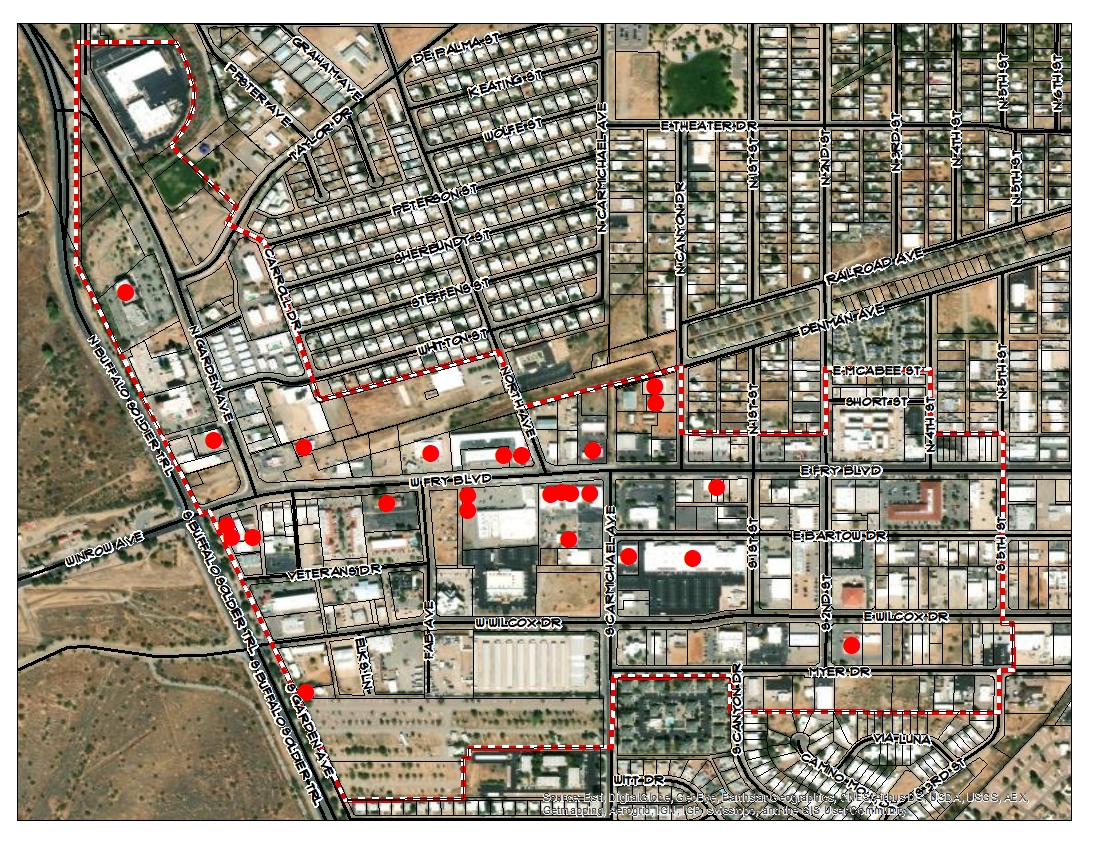 PROJECTS COMPLETED IN FY 23
PROJECTS INIITATED/PARTIALLY COMPLETED
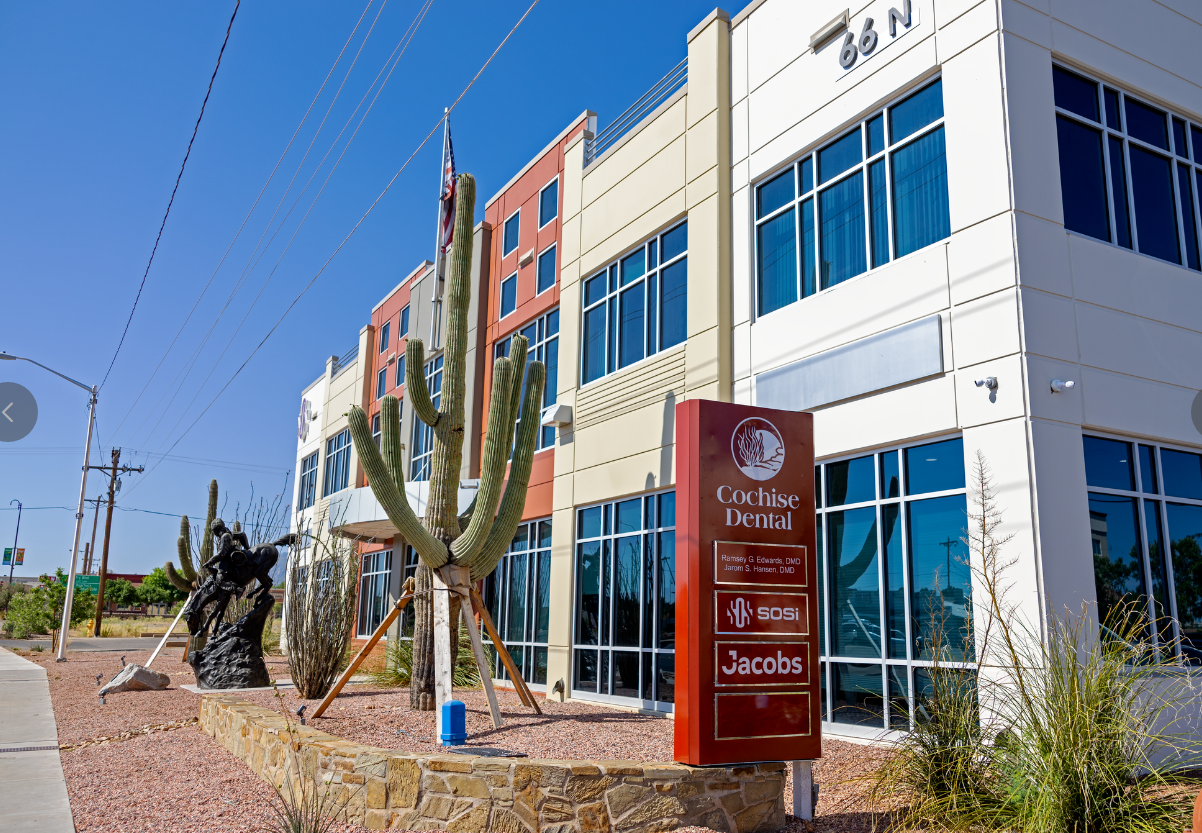 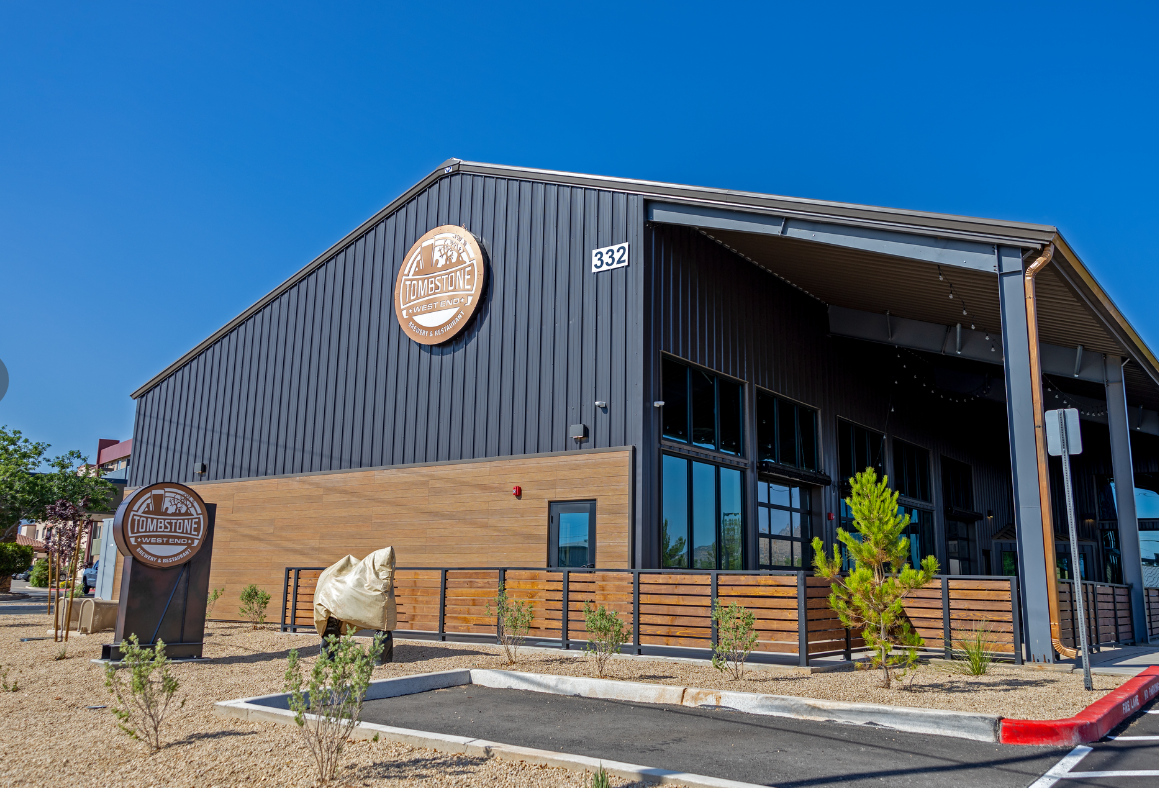 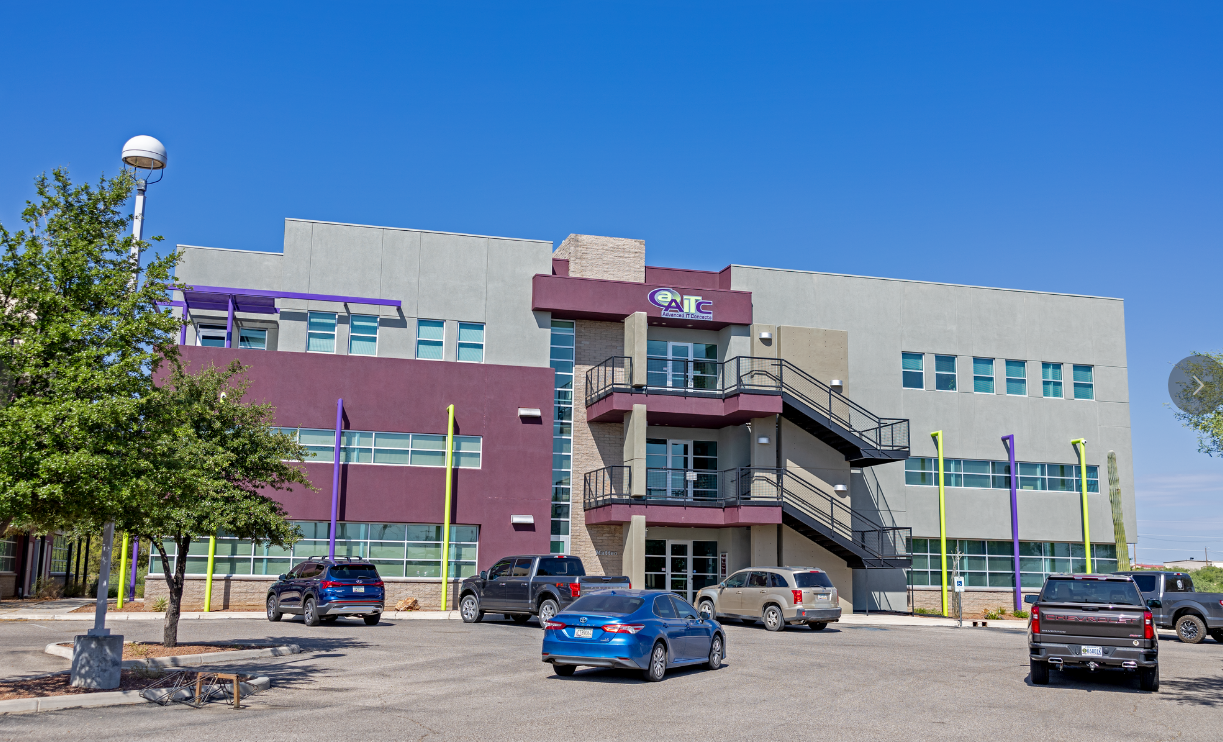 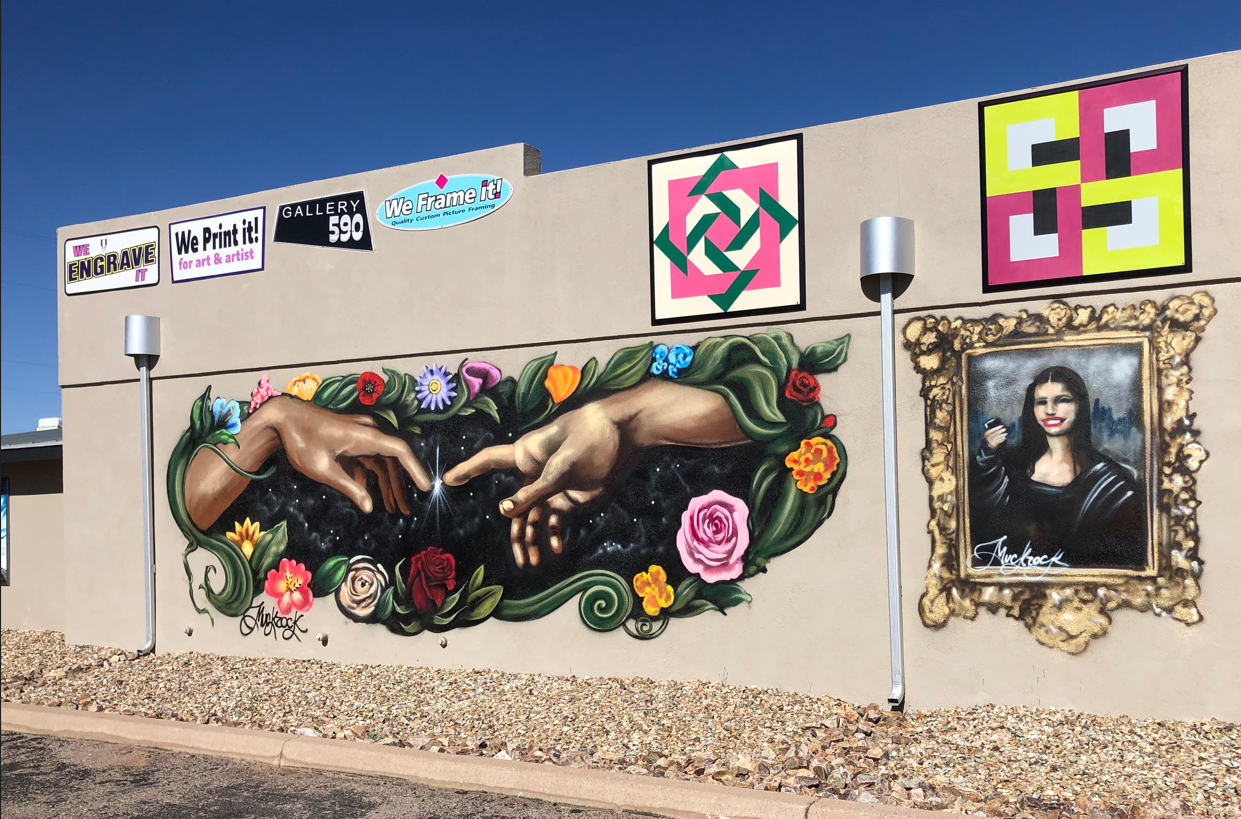 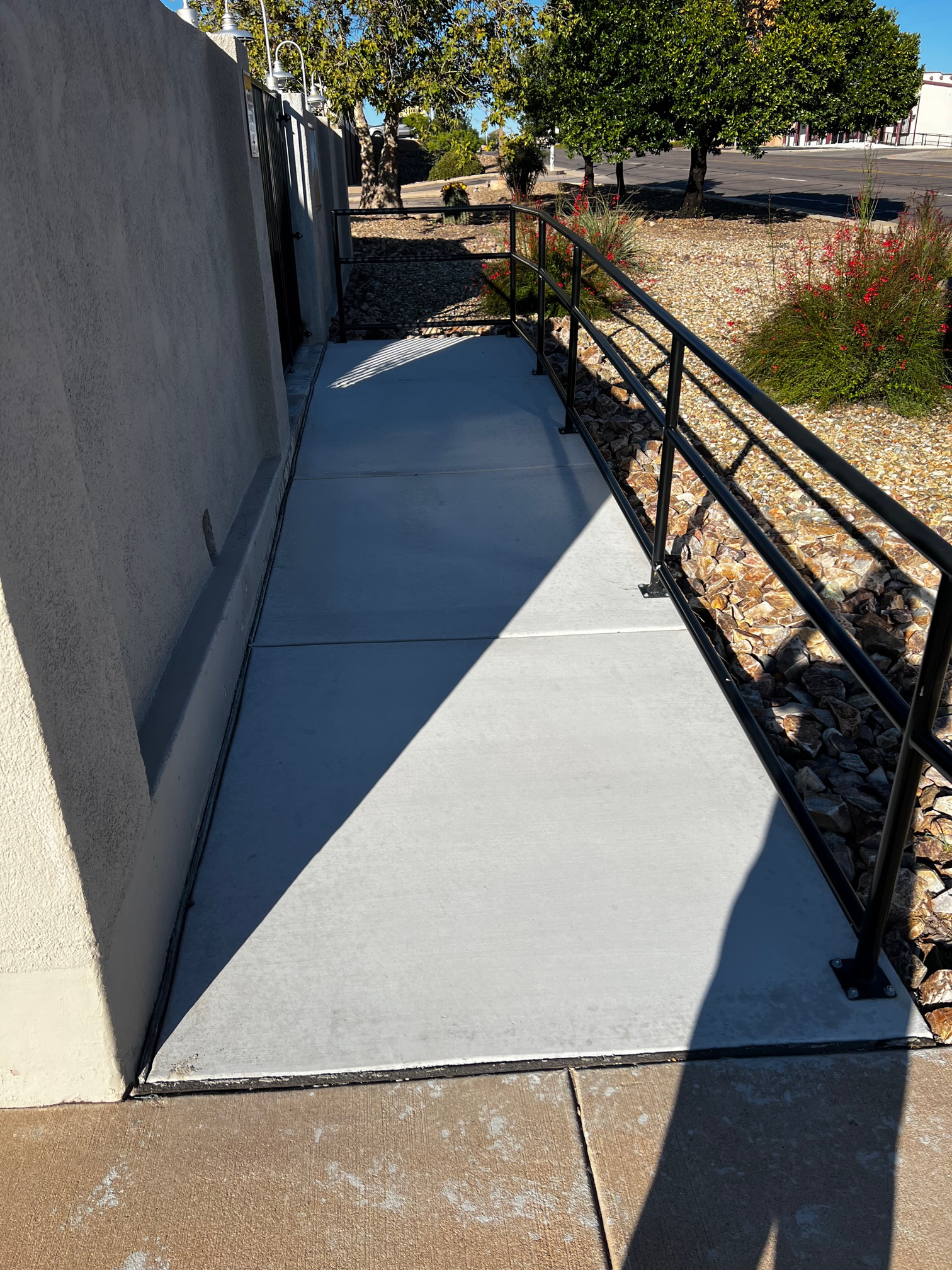 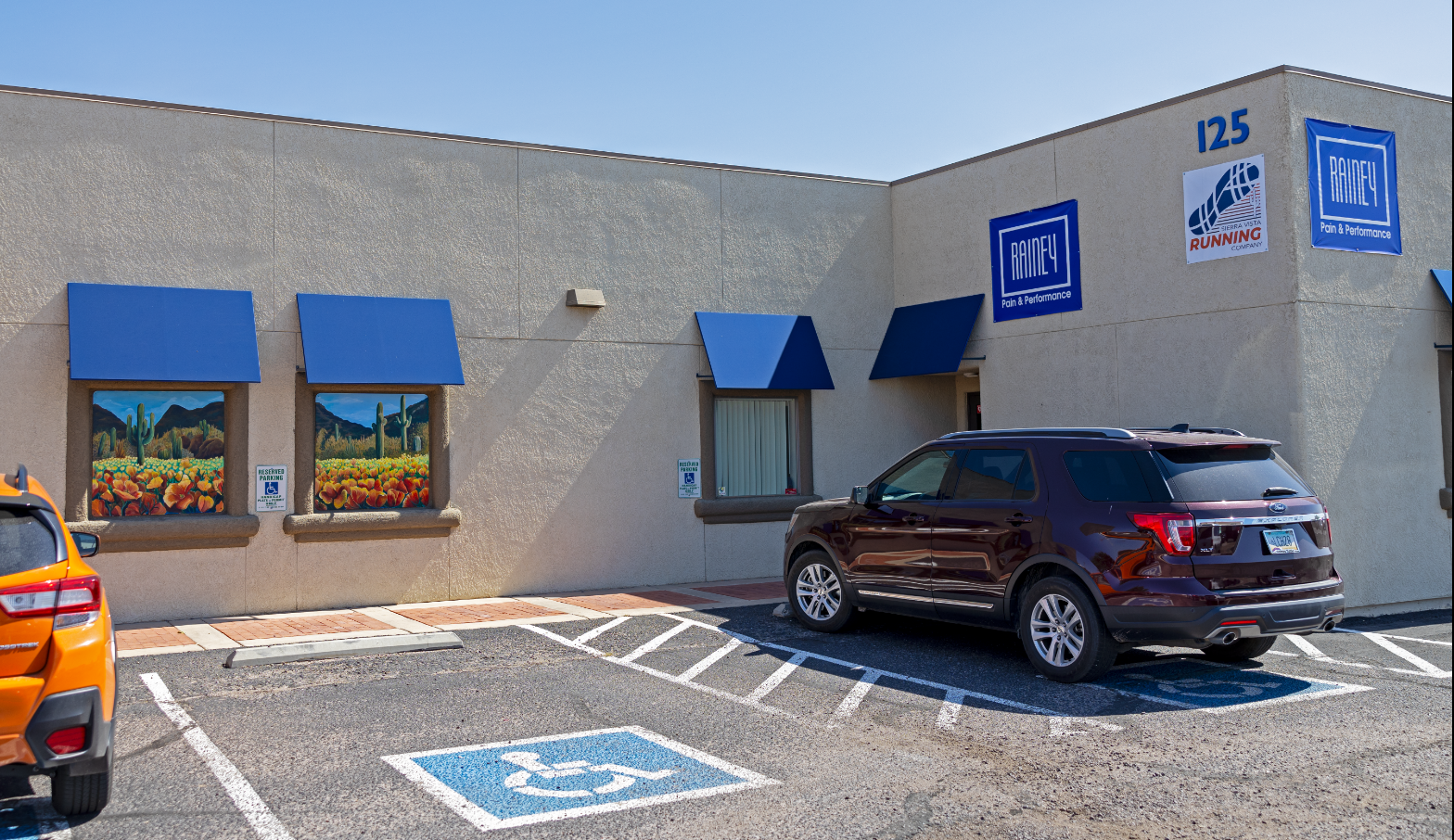 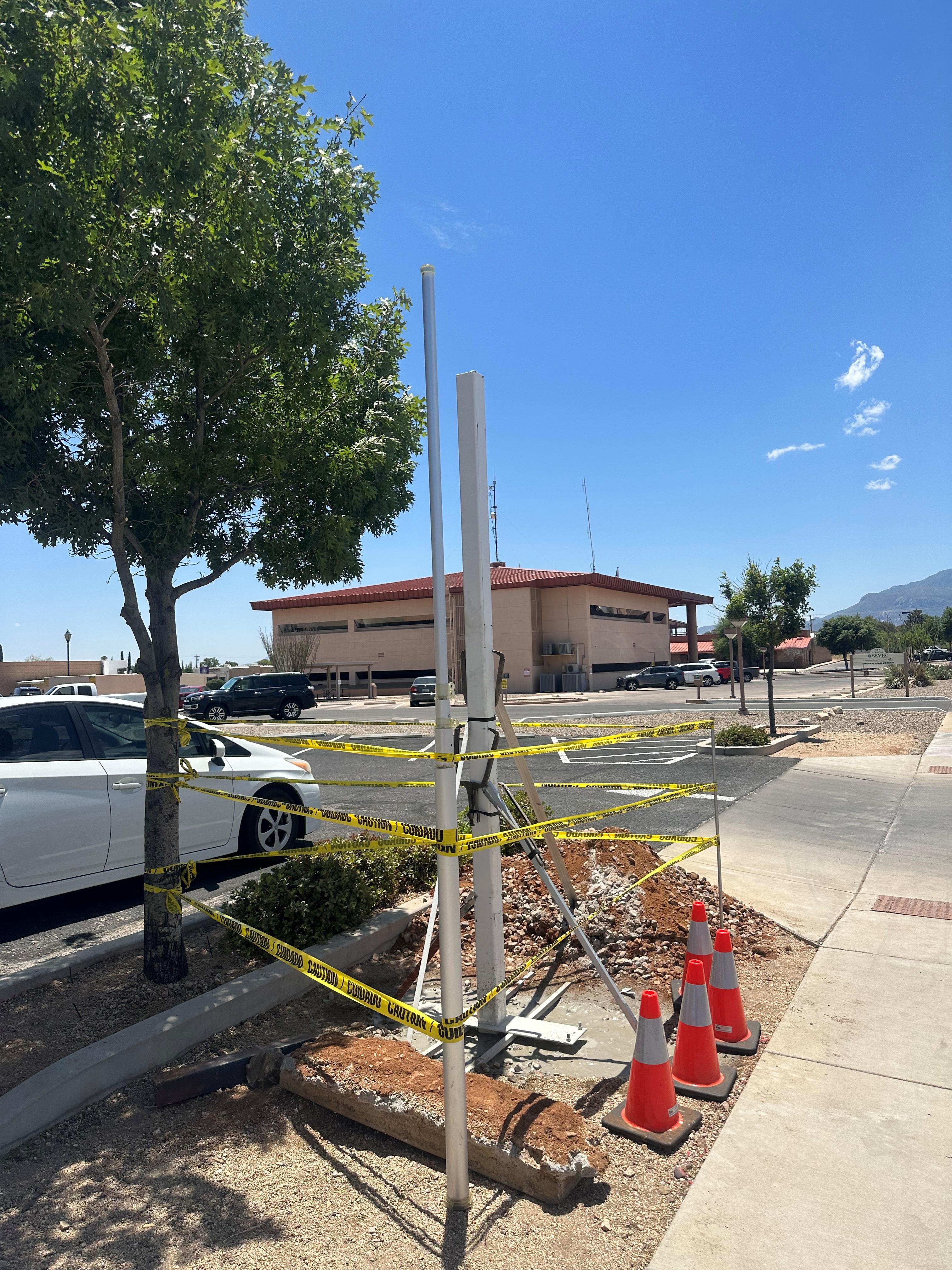 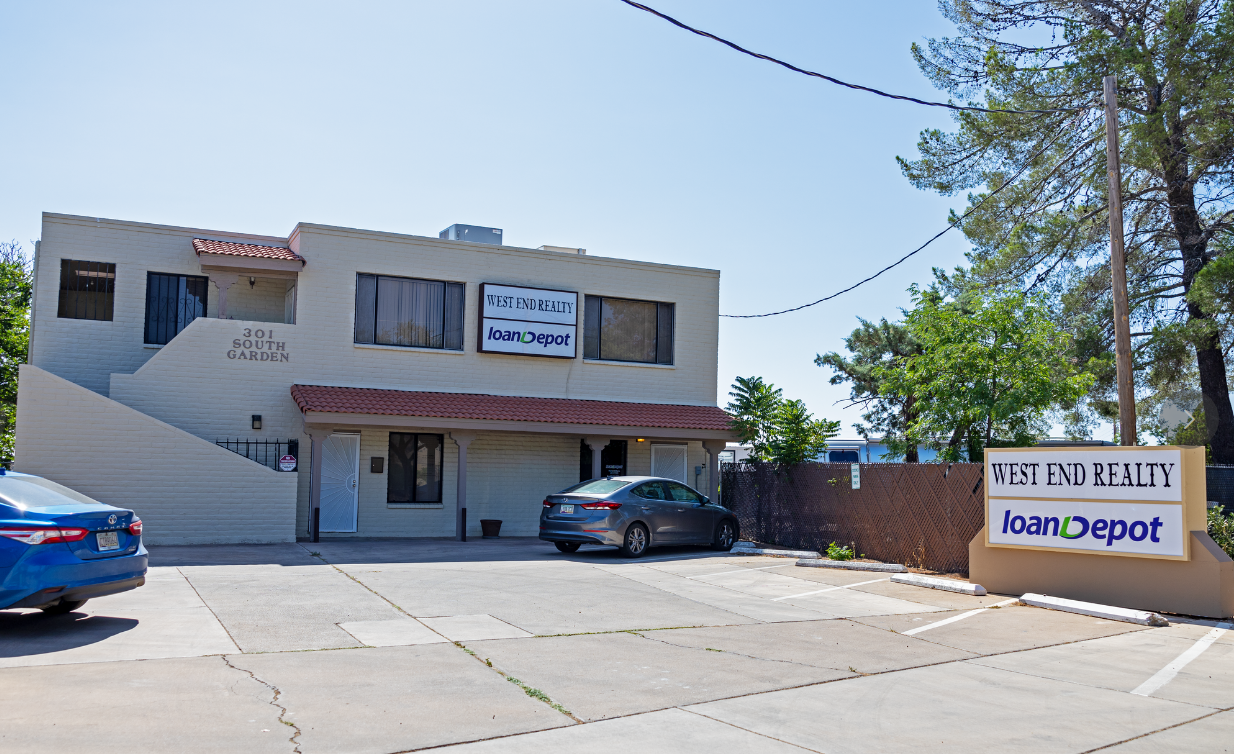 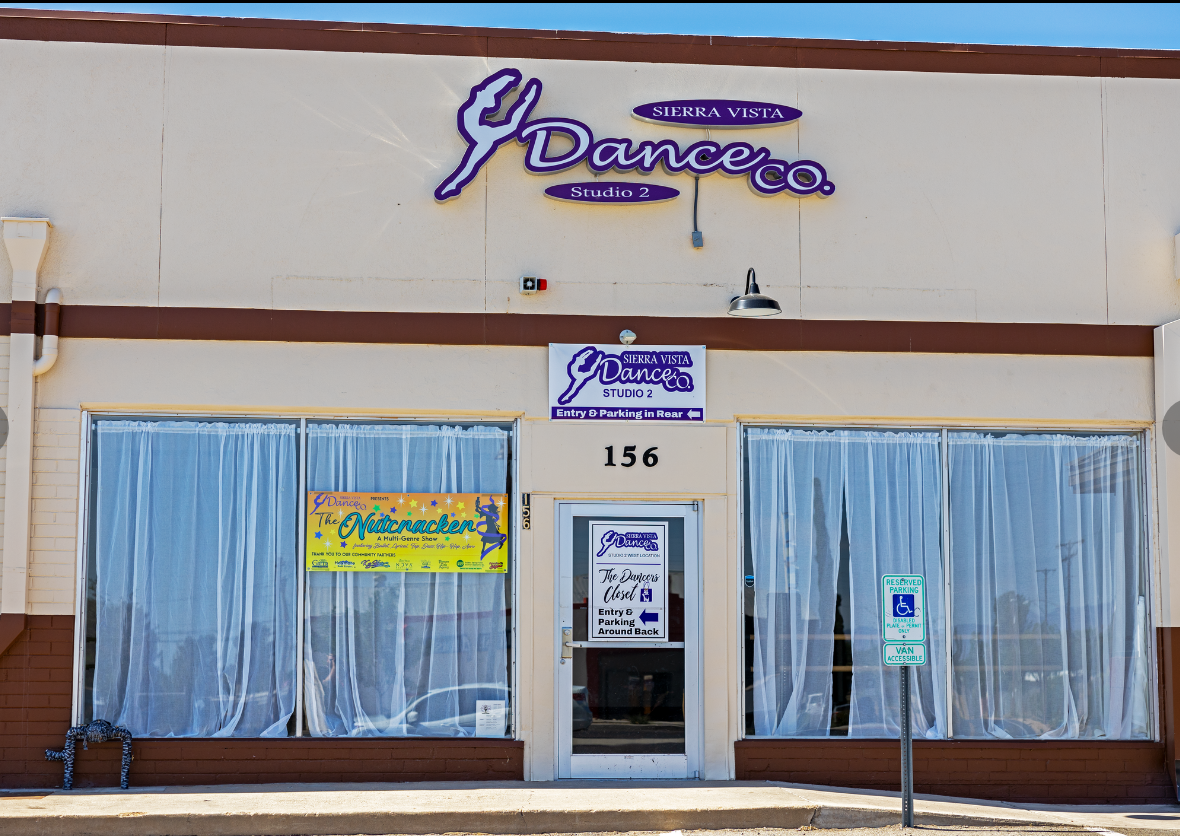 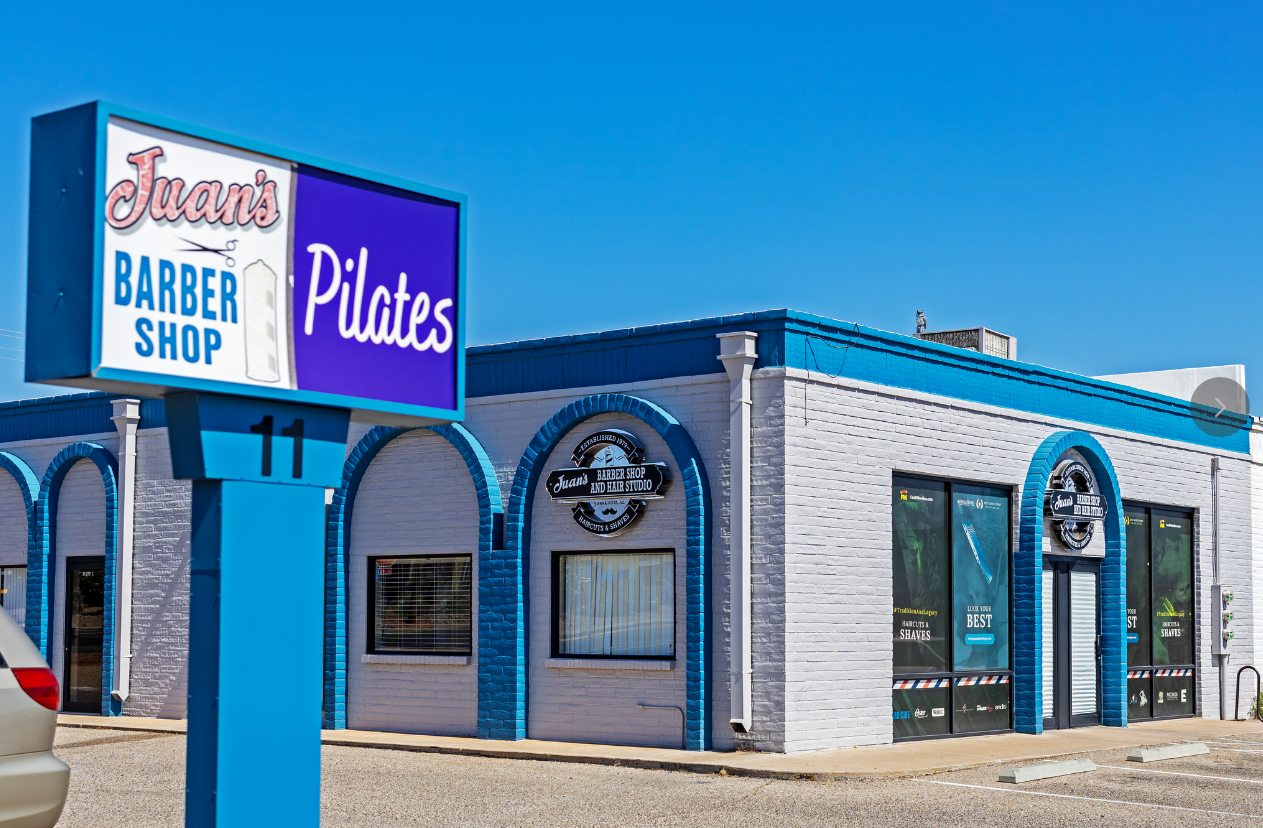 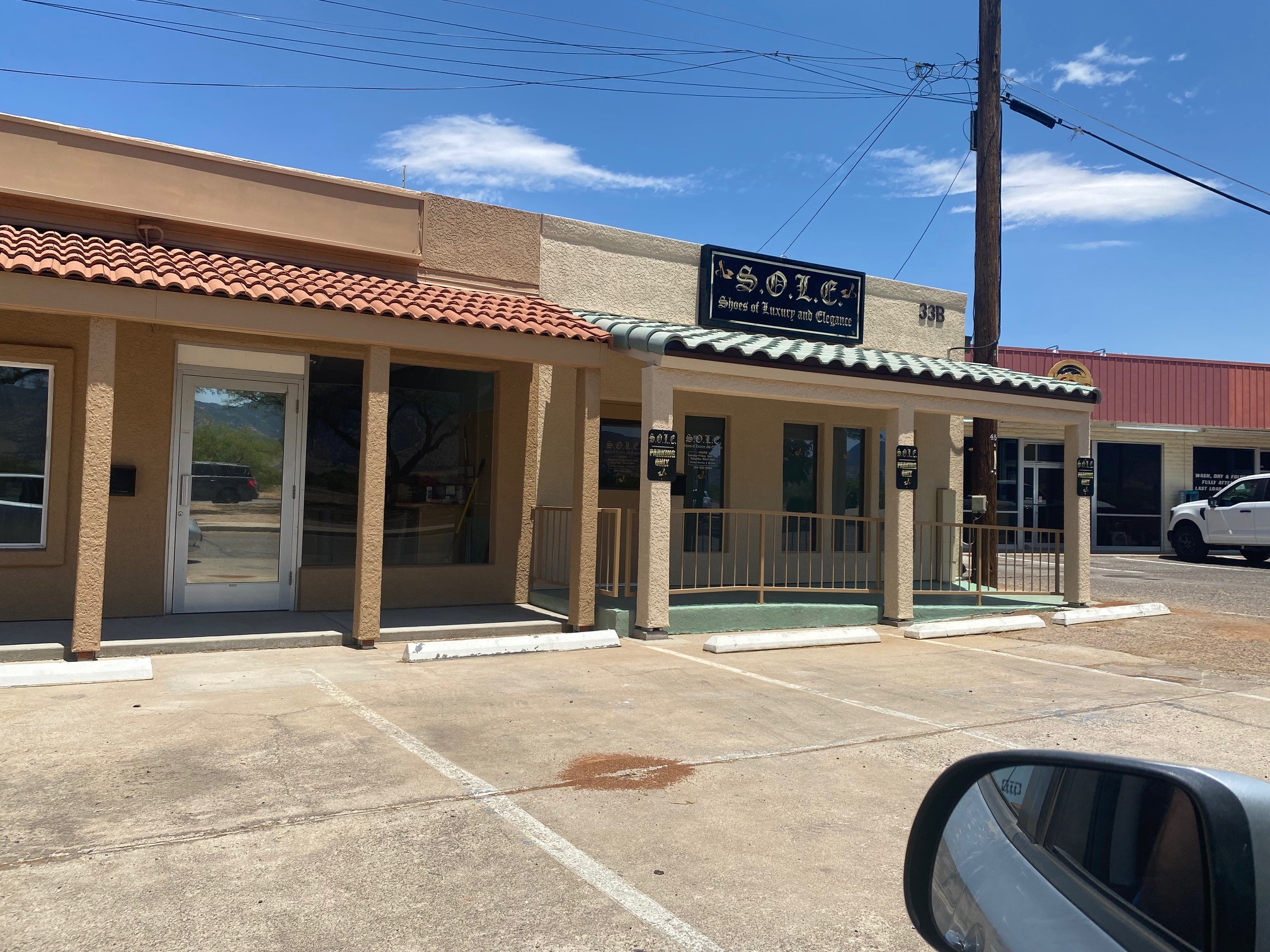